人教精通版三年级上册
Unit3 Look at my nose.
WWW.PPT818.COM
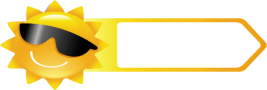 Review
Let’s chant and do
Nose, nose.
Touch your nose.
Nose, nose.
Touch my nose.
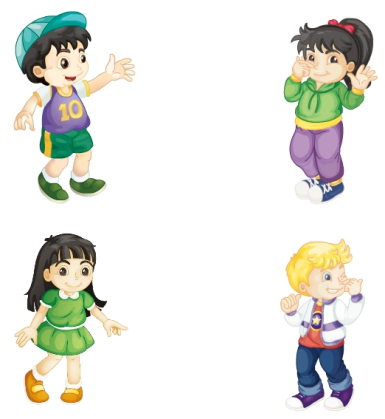 Eye, eye.
Touch your eye.
Eye, eye.
Touch my eye.
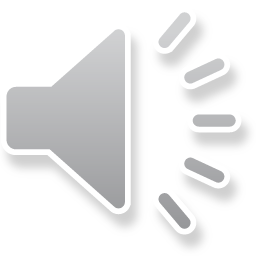 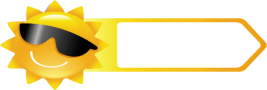 Lead-in
Let’s sing
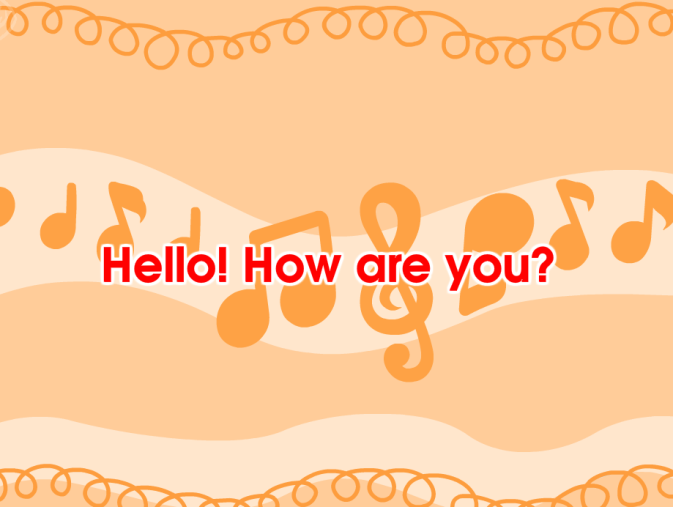 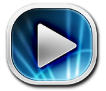 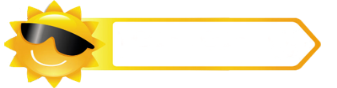 Presentation
Look and guess
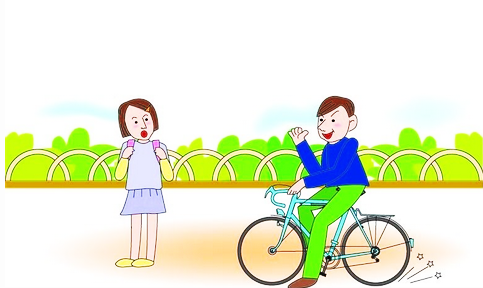 Hello! How are you?
Fine, thank you.
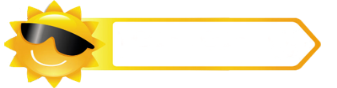 Presentation
Look and guess
Hello! How are you?
I’m fine. Thank you.
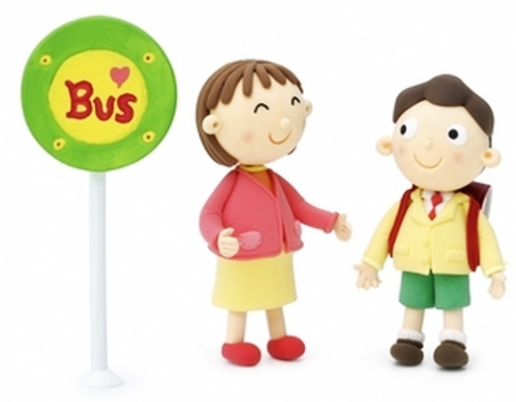 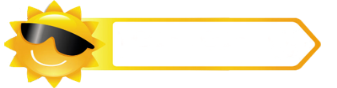 Presentation
Look and guess
Hi! How are you?
I am fine. Thank you.
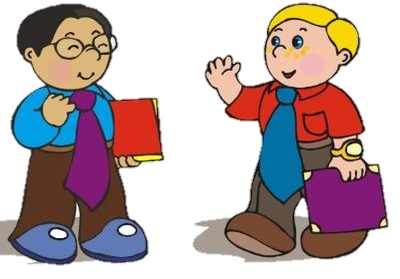 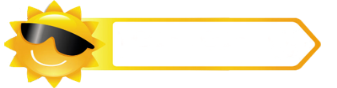 Presentation
Look and say
猜一猜他们都说了什么呢？
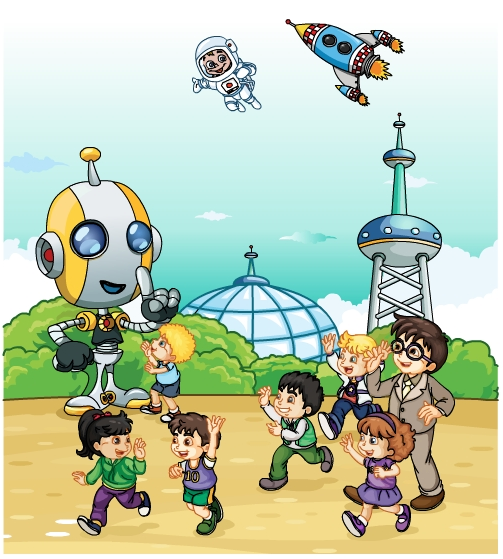 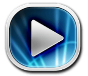 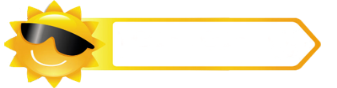 Presentation
Listen and imitate
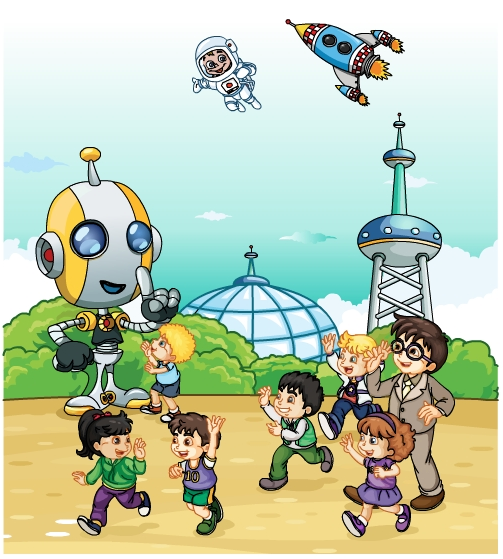 Hello! How are you?
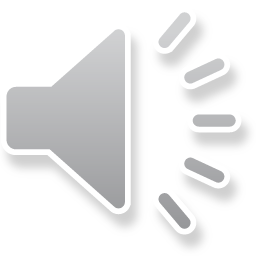 Fine, thank you.
Look at my face!
Oh, he has a big face.
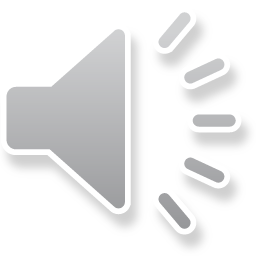 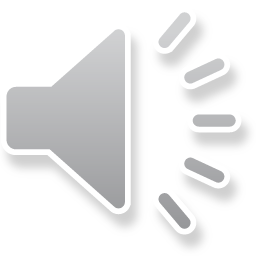 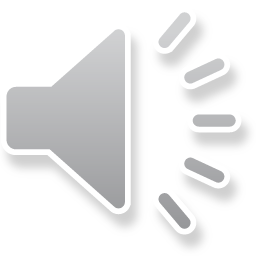 Show time
三人一组，练习对话并表演，其他同学评价。
Good
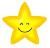 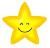 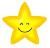 Great
Excellent
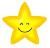 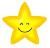 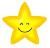 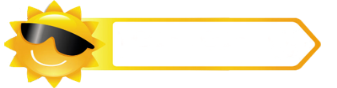 Presentation
Just learn
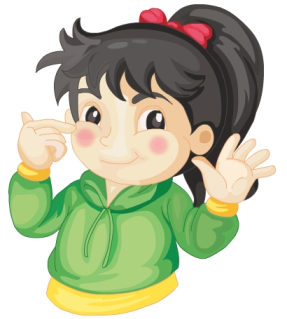 face
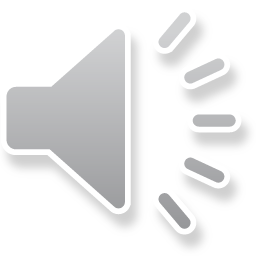 Li Yan has a ____ face.
small
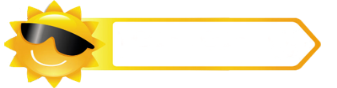 Presentation
Just learn
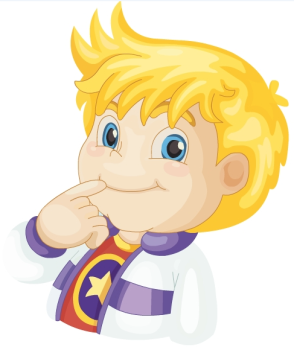 mouth
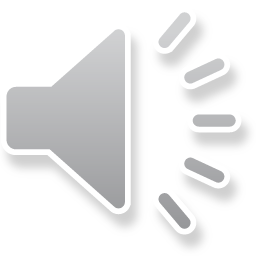 Peter has a ___ mouth.
big
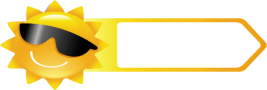 Practice
What’s missing?
Game1
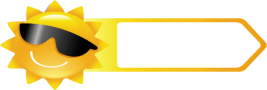 Practice
I say you do
Game2
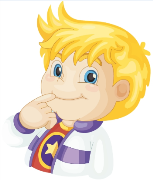 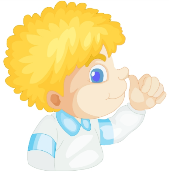 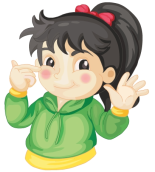 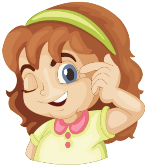 Face, face, touch your face…
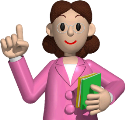 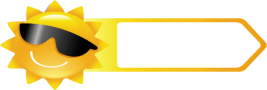 Practice
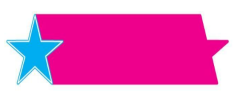 Let’s play
活动
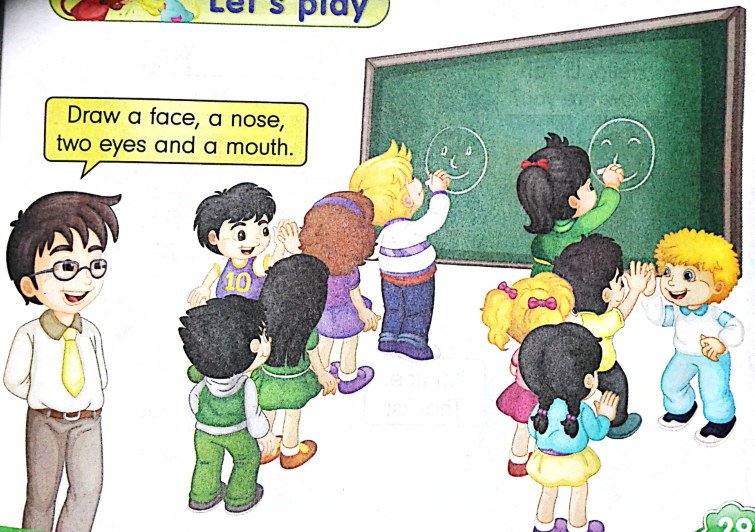 Draw a face, a nose, two eyes and a mouth.
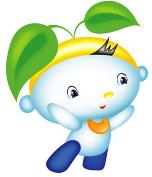 Summary
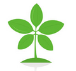 本课学习的身体部位类的单词有:
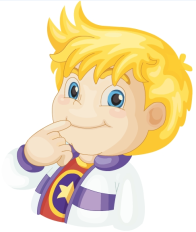 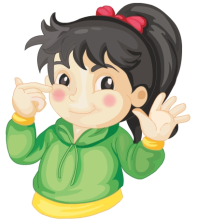 mouth
face
Summary
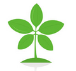 如何问候别人并做相关回答呢？
—Hello! How are you?
—Fine, thank you.
Homework
1. 跟读Just talk部分的课文录音，并注意语音、语调。
2.画一个你喜欢的动物头像，并用英文标出它的各个身体部位。
3. 预习Lesson15。
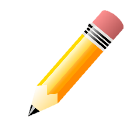 Close